Friday September 7, 2018
Science Starter:
Part 1: You will have 10 minutes to complete your foldable from yesterday.
Learning Target:   (SAME AS YESTERDAY…
DO NOT RECOPY) I will learn that radiant energy is transformed through photosynthesis into chemical energy. 
Success Criteria: I can simulate photosynthesis and explain how the chemical reactions form new bonds between the elements in CO2 and H2O, making glucose, and releasing O2.
1
Agenda
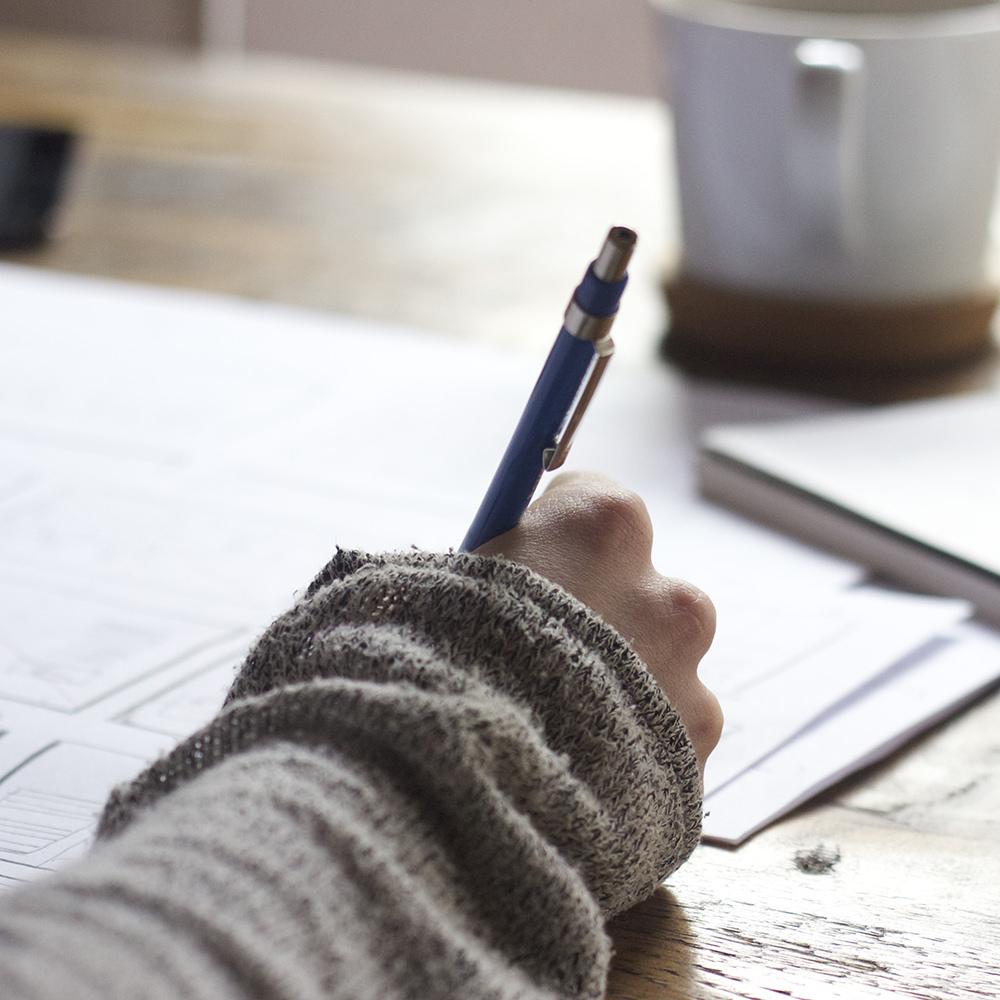 Good Things
Modeling Photosynthesis Activity
Ticket out the Door  / Reflection
Launch
2
Modeling Photosynthesis Workbook Page
Please, 
DO NOT Eat the Cereal!
Directions
Step 1
Put your leaf placemat down 
From the container of cereal:
Count out of 18 of the same color pieces and place them in a pile on the leaf 
Count 12 of another color 
Count 6 of another color
4
Step 2
Using your corresponding colors:
Make a H2O  molecule
Make a CO2 molecule 
Continue making H2O molecules and CO2 molecules until all atoms (cereal pieces) are used up
5
Step 3
Answer Questions 1-3 (worksheet)
1. How many molecules (clusters) of water were you able to make?
2. How many molecules of carbon dioxide were made?
3. Write and complete the following sentence: The reactants of photosynthesis are…
6
Step 4
Directions
Radiant energy from sunlight is needed to break the bonds which hold atoms together in the H2O and CO2 molecules.
Gently shake the leaf to mix up the cereal pieces, making sure to keep all the pieces on the leaf (placemat).
7
Step 5
Now simulate photosynthesis by recombining the atoms to form both the food and waste of plant cells 
Use the same cereal pieces to make glucose (C6H12O6). 
With the remaining pieces, put together pairs of oxygen atoms (O2).
8
Step 6
Answer Questions 4-6 (worksheet)
4. How many oxygen molecules did you make?
5. How many glucose molecules did you make?
6. Write and complete the following sentence: The products of photosynthesis are...
9
Photosynthesis Equation
6CO2 + 6H2O 						C6H12O6 + 6O2
Radiant Energy
Carbon Dioxide &  Water + Sunlight  (enter a plant) PRODUCTS--Glucose & Oxygen
10
Summary
How many of each kind of atom are in the reactants?

Oxygen = 
Hydrogen =
Carbon =
How many of each kind of atom are in the products?

Oxygen = 
Hydrogen =
Carbon =
11
Last Step:
Please answer questions 7-12 (worksheet)

T
12
Ticket out the door--Handout
Please turn this in on your way out of class!!!
Launch: 
Do the right thing even when no one is LOOKING!
13
[Speaker Notes: LIght, CO2 & Temp]